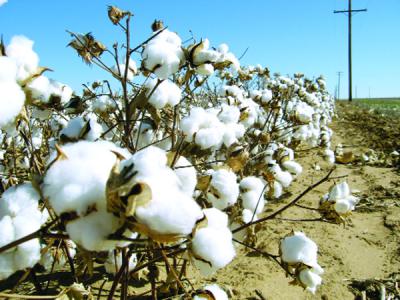 স্বাগতম
পরিচিতি
শ্রেনিঃতৃতীয়
বিষয়ঃপ্রাথমিক বিজ্ঞান
পাঠঃজীব ও জড়
পাঠাংশঃমানুষ,পশুপখি.........করতে  পারে না
হাসিনা আক্তার
সহকারি শিক্ষক 
ছবড়িয়া সপ্রাবি
জকিগঞ্চ,সিলেট
এসো একটি ভিডিও
দেখি
দেখি
এসো কিছু ছবি
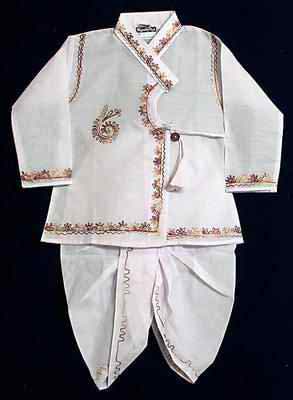 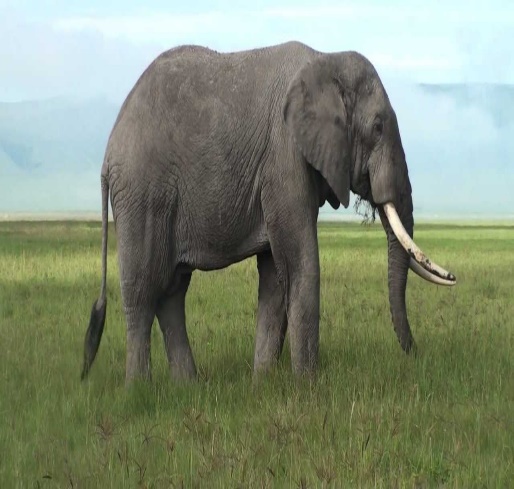 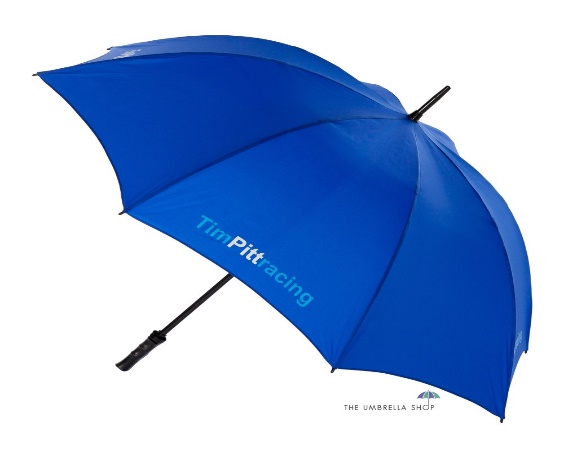 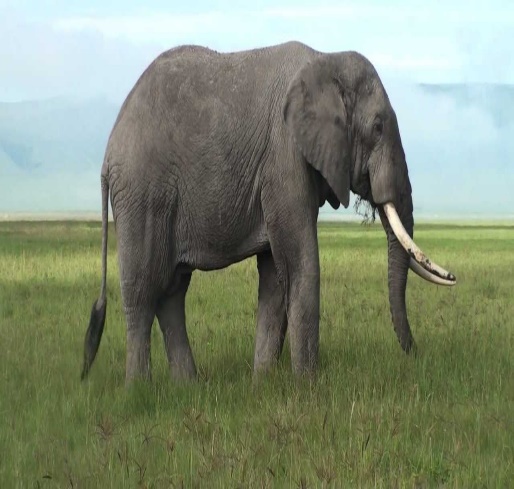 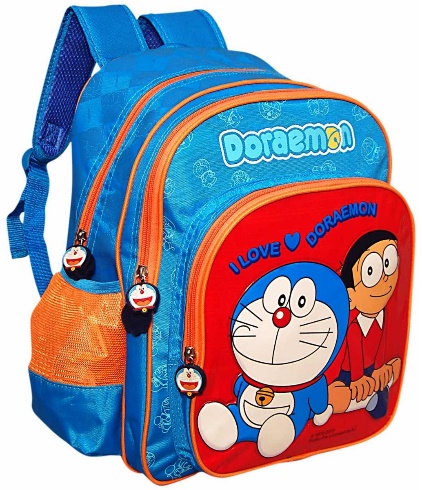 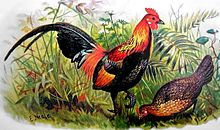 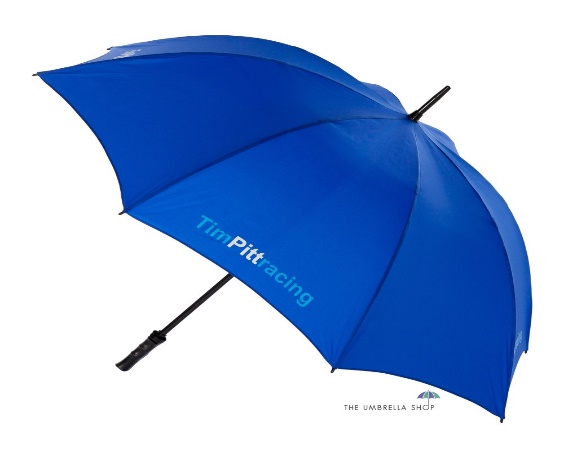 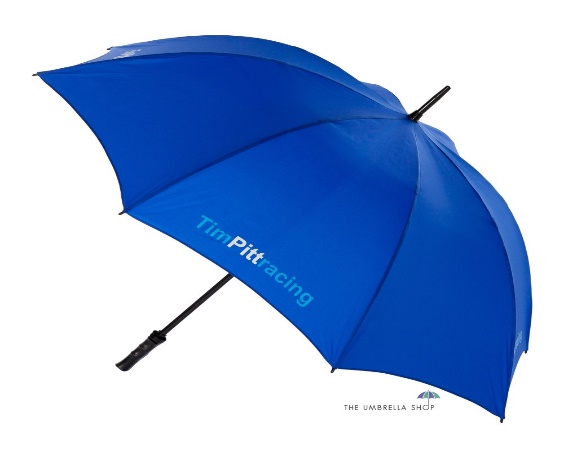 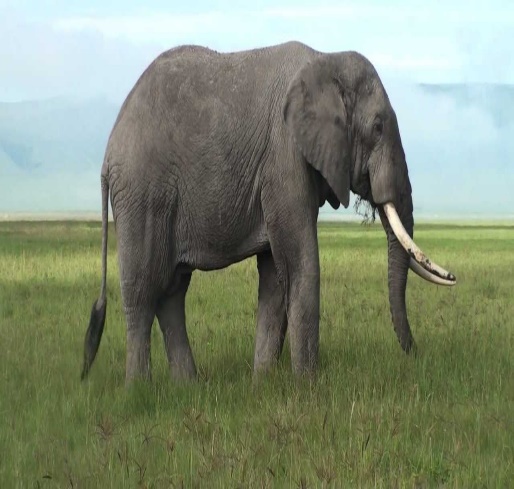 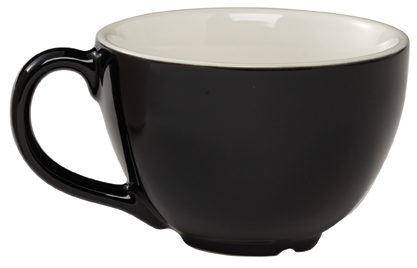 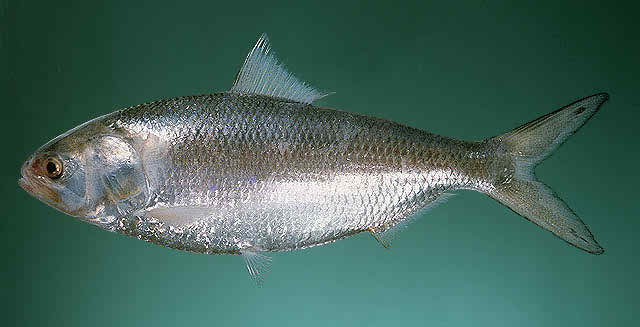 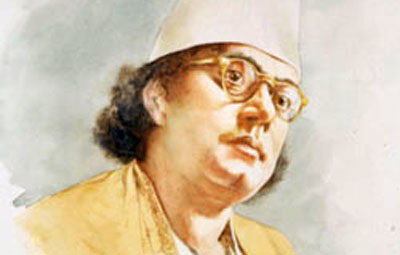 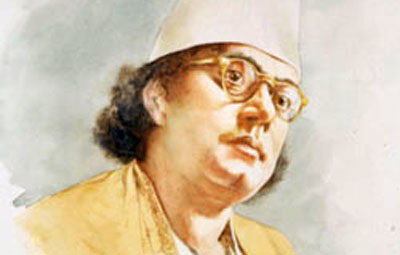 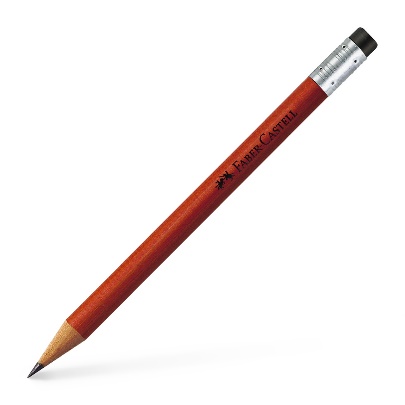 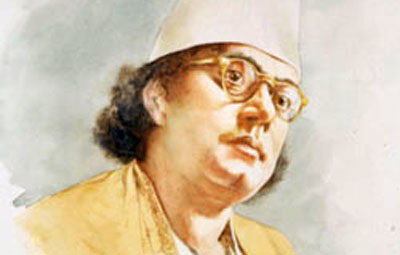 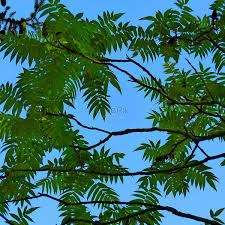 এখানে আমরা কি দেখতে পাচ্ছি
আজকের পাঠ
জীব
জীব
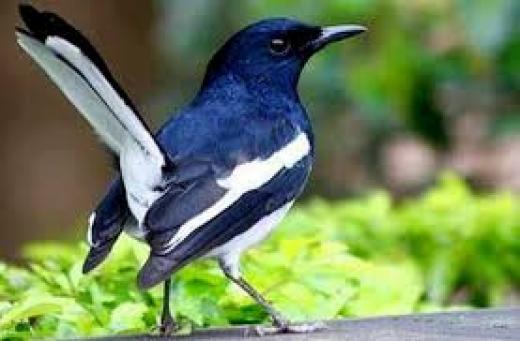 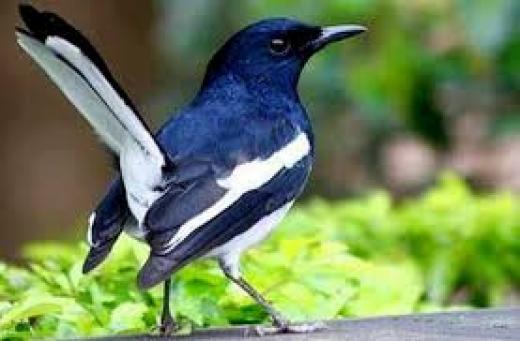 ও
জড়
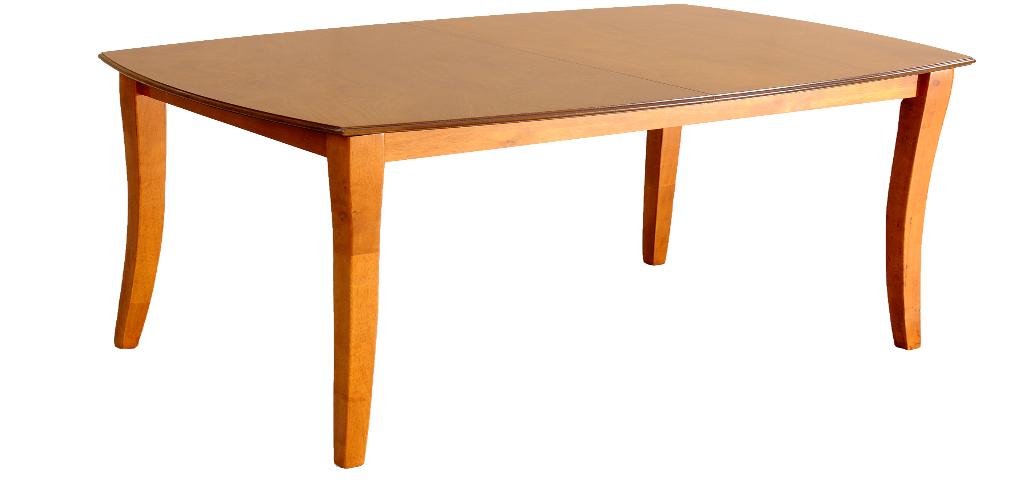 শিখনফল
2.1.1 জীব ও জড়ের তালিকা তৈরি করতে পারবে।
২.১.২ জীব ও জড়ের বৈশিষট্য লিখতে পারবে।
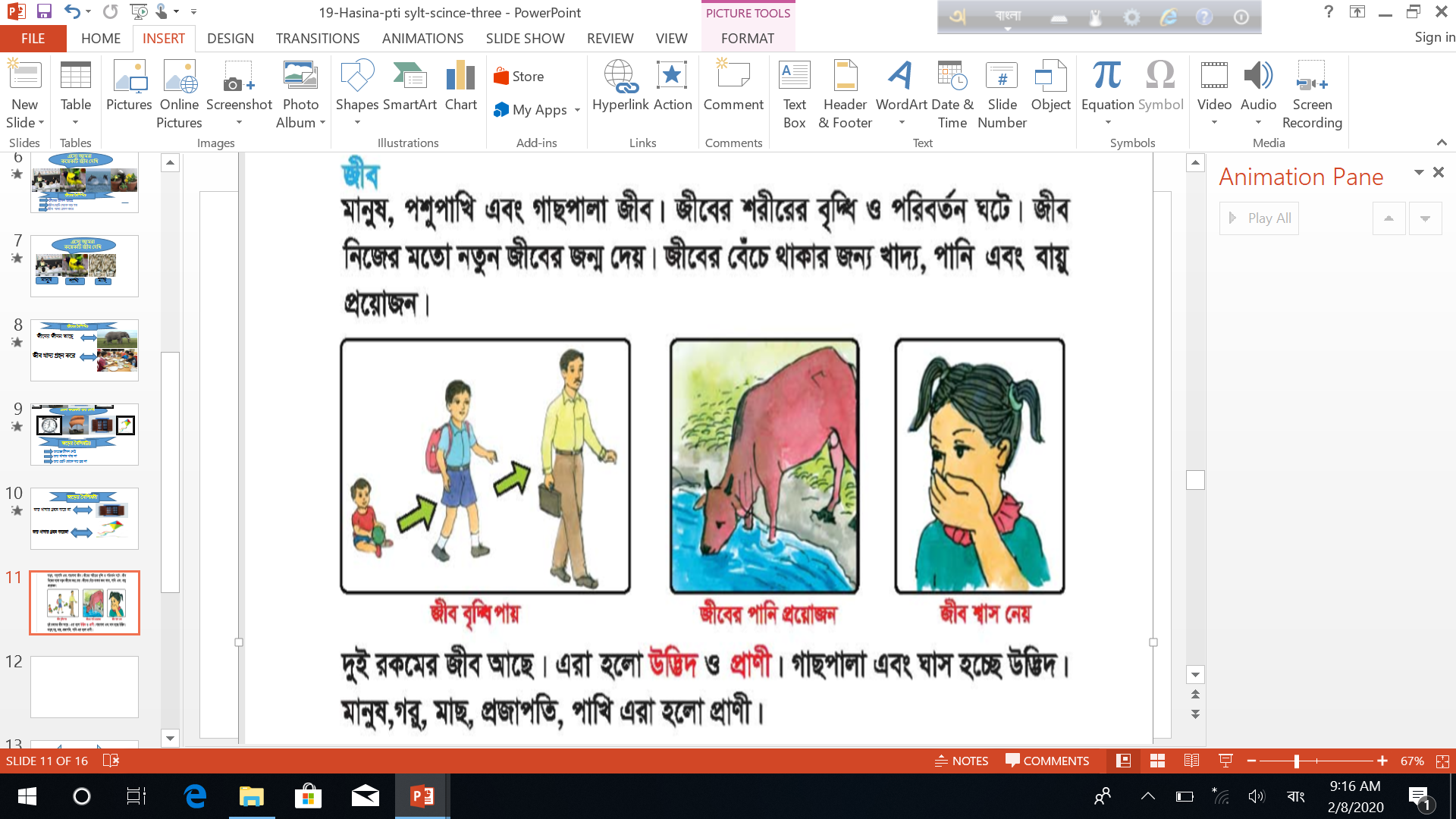 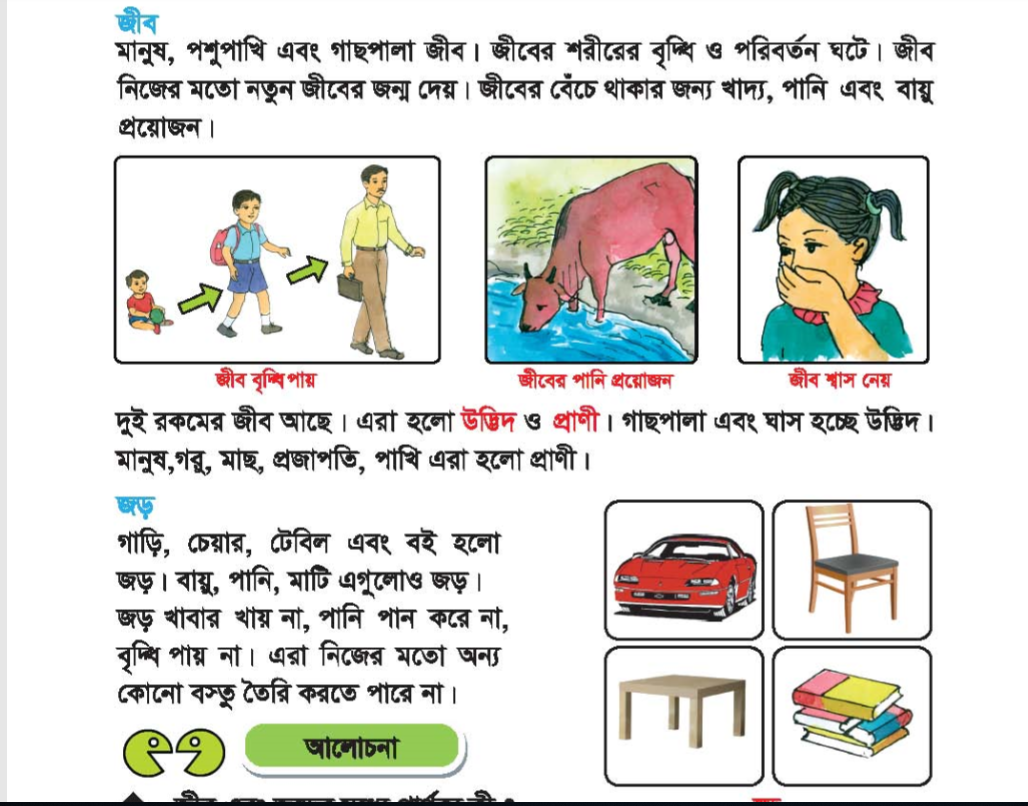 এসো আমরা কয়েকটি জীব দেখি
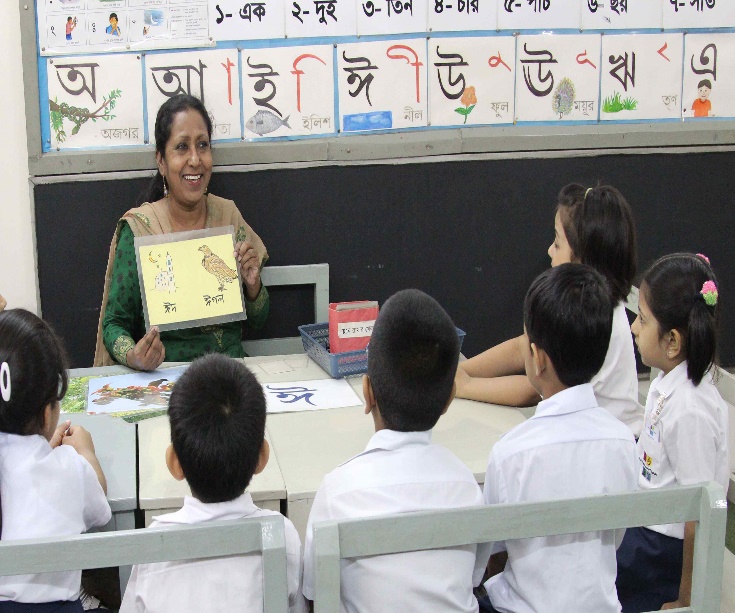 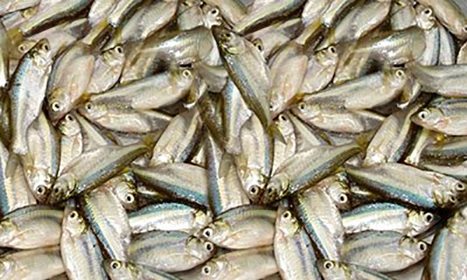 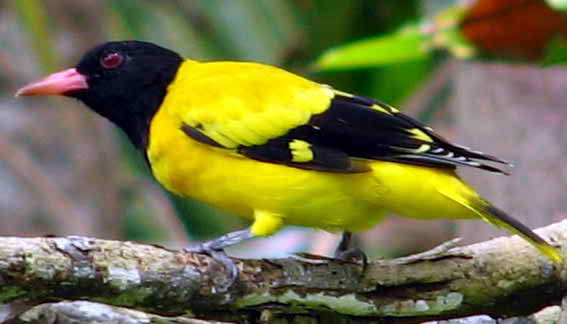 মাছ
মানুষ
পাখি
জীবের বৈশিষ্ট্যঃ
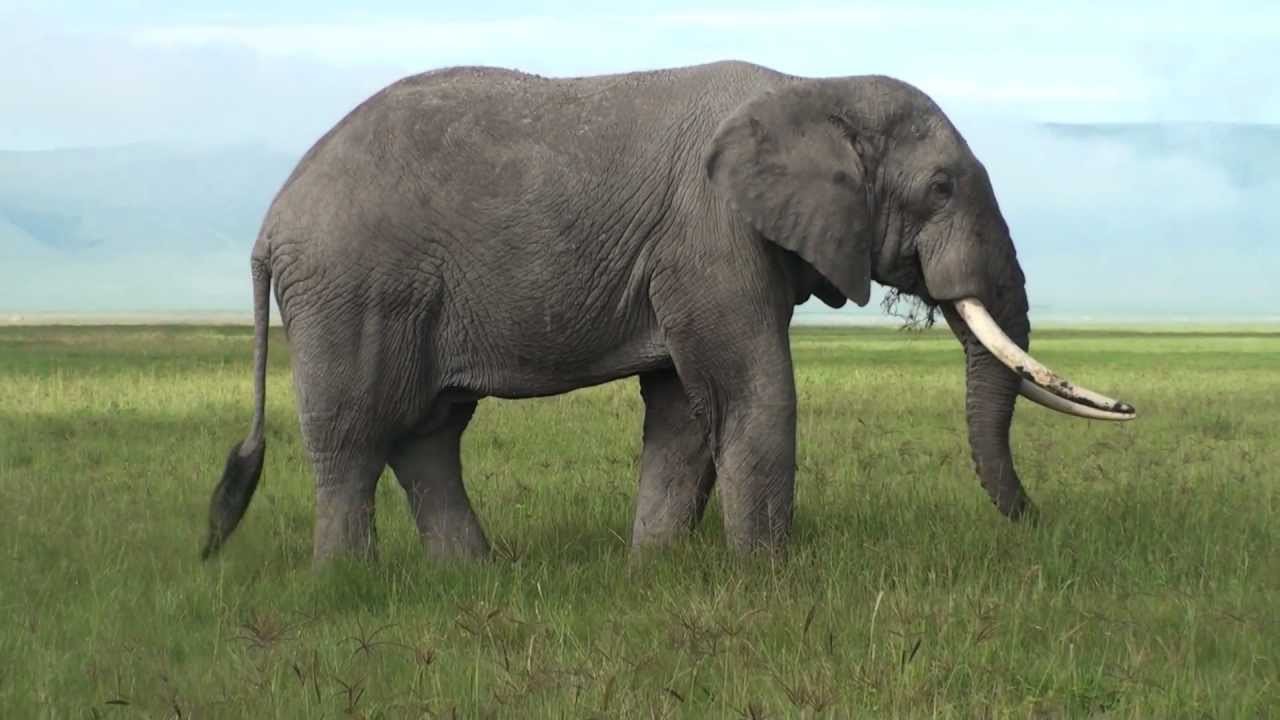 জীবের জীবন আছে
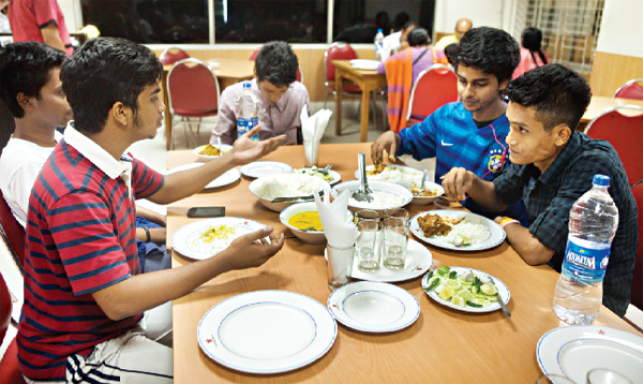 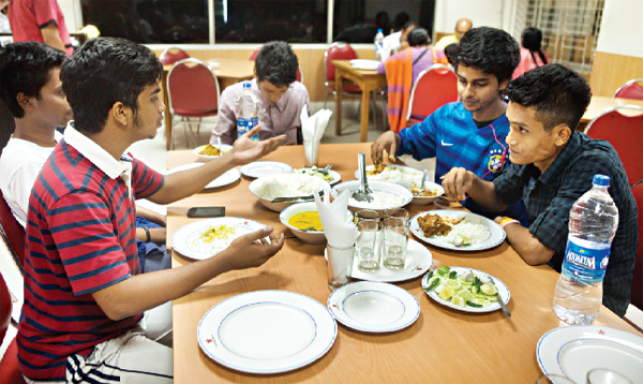 জীব খাদ্য গ্রহন করে
জীব খাদ্য গ্রহন করে
এসো কয়েকটি জড় বস্তু দেখি
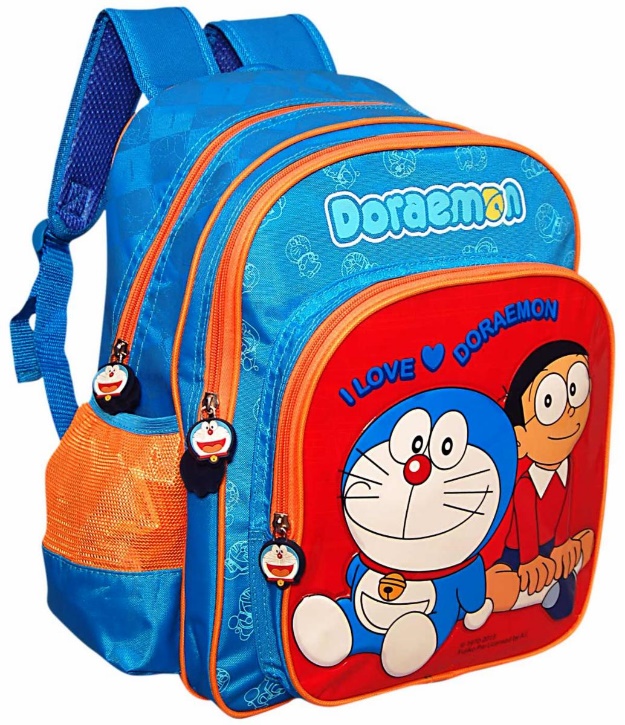 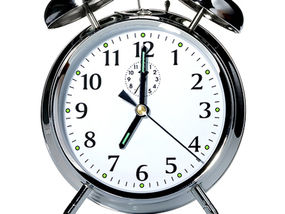 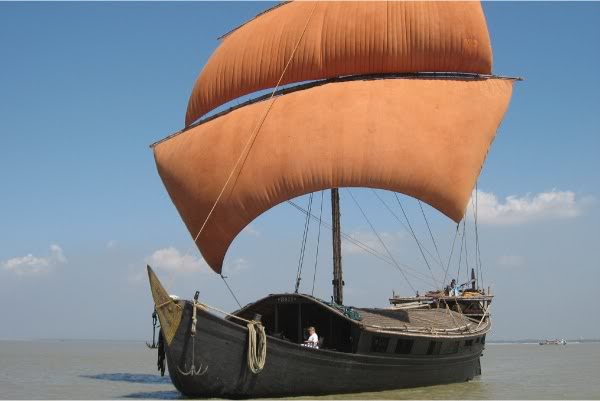 ঘড়ি
থলে
নৌকা
জড়ের বৈশিষ্ট্য
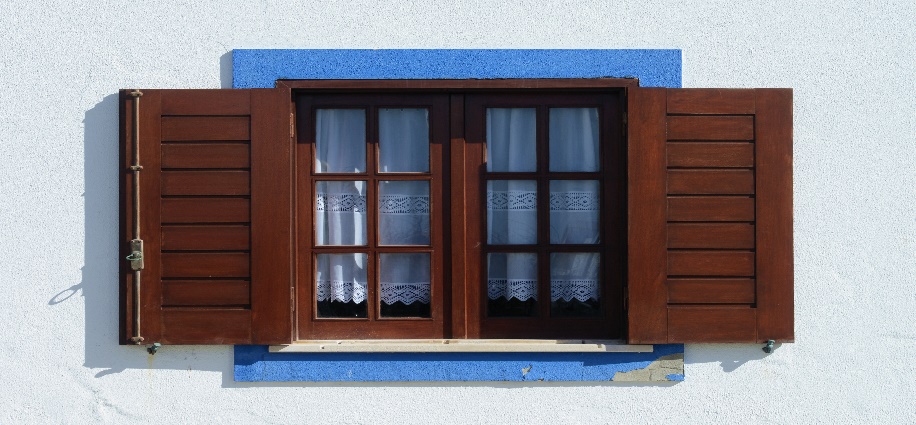 জড়ের জীবন নেই
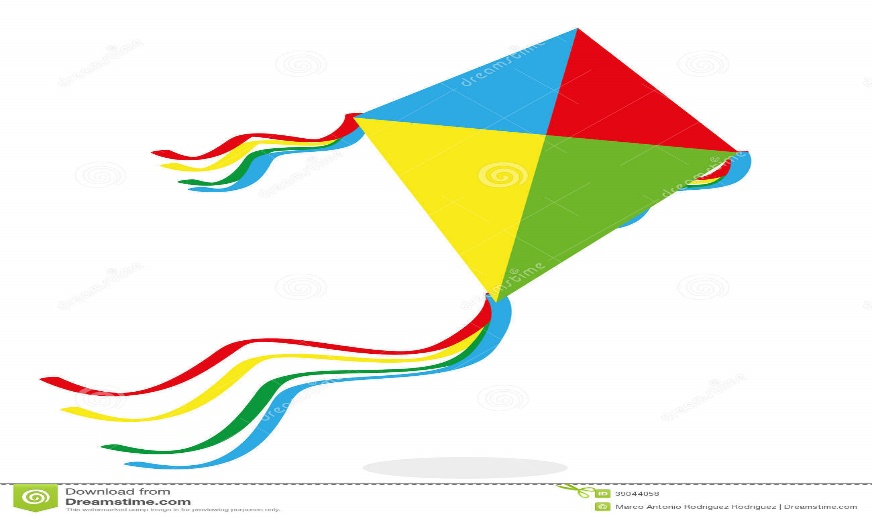 জড় খাবার গ্রহন করেনা
বিভিন্ন দলে ভাগ
বেলী
গোলাপ
শিউলী
বকুল
মূল্যায়ন
জবা
জীব ও জড়ের নামের তালিকা তৈরি করো?
।
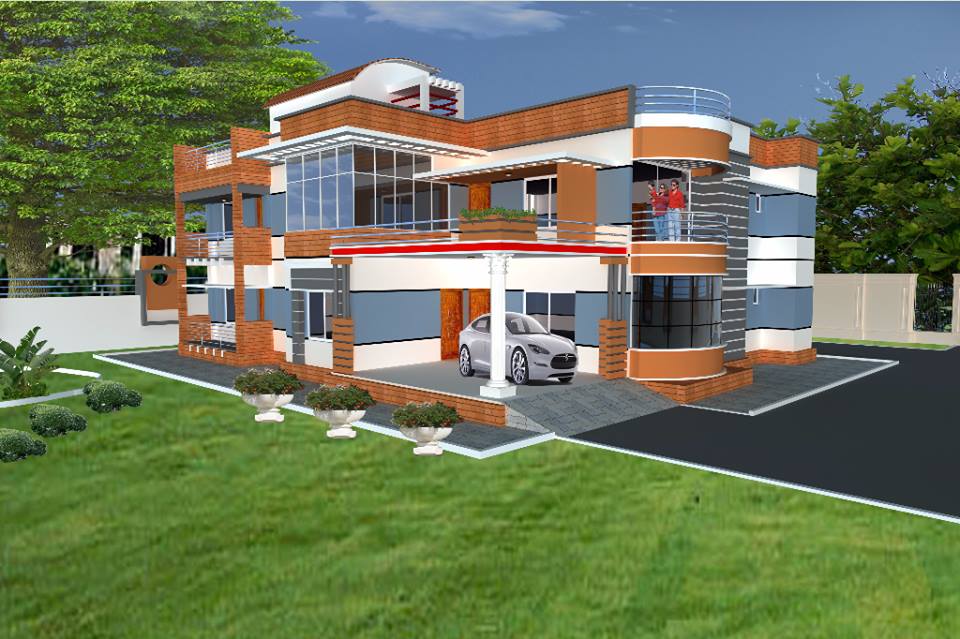 বাড়ির কাজ
পরিবেশ পযবেক্ষন করে ছয়টি জীব ও জড়ের নামের তালিকা তৈরি করে আনবে।
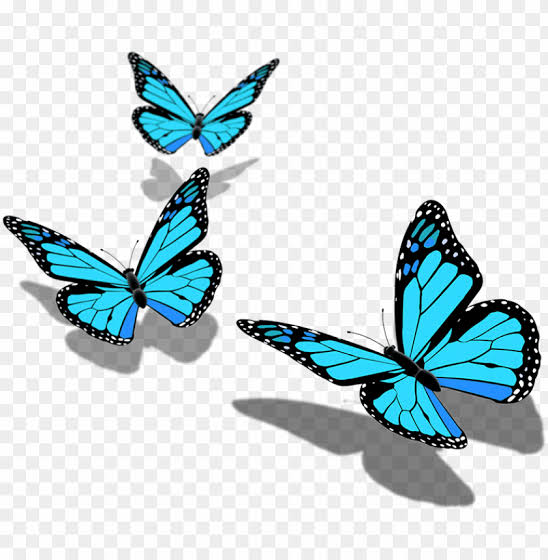 ধন্যবাদ